Биология
10
класс
Тема: 
«Практическая работа 5. 
Решение задач на группы сцепления генов»
ЦЕЛИ ЗАНЯТИЯ
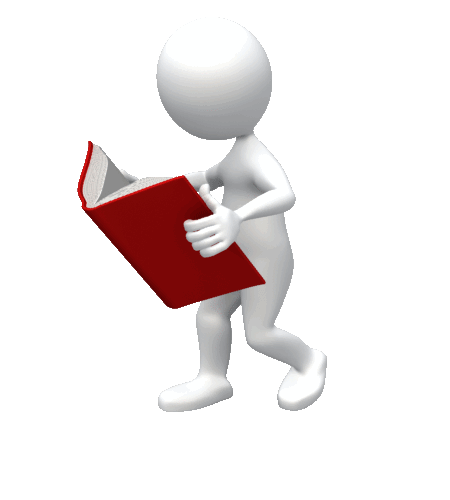 Повторение теоретического  материала по теме: «Сцепленное наследование признаков»

Усвоение алгоритма решения  задач на сцепленное наследование признаков
РАСПОЛОЖЕНИЕ ГЕНОВ В ХРОМОСОМЕ
А
а
В
a
b
А
…………
B
b
Сцепленные гены – это гены, расположенные в одной хромосоме 
и отвечающие за разные признаки.
ГЕНЕТИЧЕСКАЯ ФОРМУЛА ДИГОМОЗИГОТЫ
А
B
P
B
А
А
B
G
А
B
ГЕНЕТИЧЕСКАЯ ФОРМУЛА ДИГЕТЕРОЗИГОТЫ
А
B
P
Закон Моргана или закон сцепления: сцепленные гены, локализованные в 
одной хромосоме и разных локусах наследуются совместно (сцеплено).
а
b
А
B
G
a
b
ОСНОВНЫЕ ПОЛОЖЕНИЯ Т. МОРГАНА
1. Гены, локализованные в одной хромосоме, образуют одну группу сцепления и наследуются совместно (сцеплено).
2. Сцепленные гены располагаются               в хромосоме линейно друг за другом.
3. Сцепление может быть полным при отсутствии кроссинговера.
4. Сцепление может быть неполным – прерывается кроссинговером.
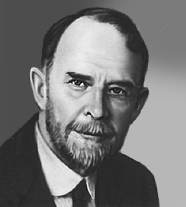 АЛГОРИТМ  ДЕЙСТВИЯ ПРИ РЕШЕНИИ ЗАДАЧ НА СЦЕПЛЕННОЕ НАСЛЕДОВАНИЕ ПРИЗНАКОВ
Внимательно прочитайте  генетическую задачу.
Определите  тип скрещивания.
На явление сцепления при дигибридном скрещивании будут указывать такие признаки как: 
а) неравномерное расщепление ( не по 25%)  четырёх фенотипических классов потомков при анализирующем скрещивании  дигетерозиготы                        (АаВв × аавв)
б) образование  двух фенотипических классов потомков в соотношении                1:1 при анализирующем скрещивании  дигетерозиготы ( АаВв × аавв)
4.  Выпишите  в условии задачи доминантные и рецессивные гены. Определите положение сцепленных генов в гомологичных хромосомах                    (цис –или транс –положение)
6. Составьте схему скрещивания, определите генотипы и фенотипы исходных особей и потомства.
7.Обьясните формирование четырех или двух фенотипических классов потомства.
ЗАДАЧА 1
Какие типы гамет и сколько даст организм:          сцепление генов
а) при полном сцеплении генов А и В;
б) если расстояние между генами А и В - 12 морганид?
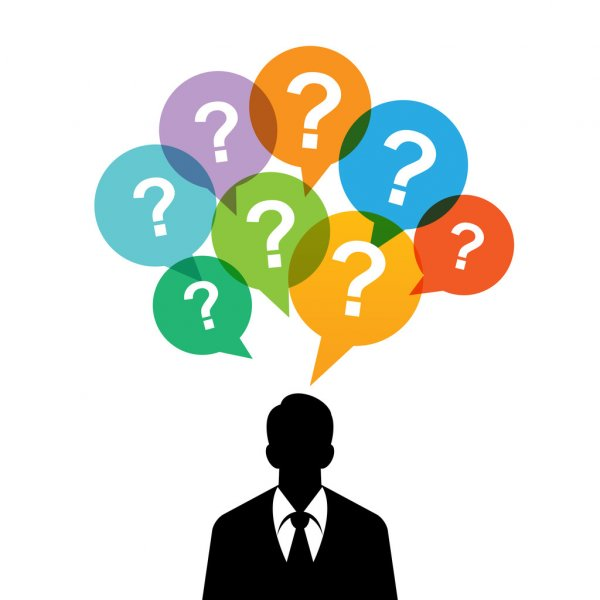 А  b 
а  B
РЕШЕНИЕ
При решении задачи используются положения теории Моргана:
1) гены лежат в хромосомах;
2) при полном сцеплении гены, лежащие в одной хромосоме, наследуются только вместе;
3) при неполном сцеплении генов гены, лежащие                     в одной хромосоме, могут наследоваться как вместе, так и раздельно (появляются кроссоверные гаметы);
4) 1 морганида (м) = 1% кроссинговера, поэтому по расстоянию генов можно судить о количестве кроссоверных гамет (1м = 1% кроссоверных гамет).
РЕШЕНИЕ
а) При полном сцеплении организм: 

кроссоверные гаметы дает два типа гамет: А  b ,     
а  B    кроссоверные гаметы каждой по 50%.
А  b 
а  B
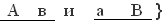 б) Расстояние между генами 12 м показывает, что кроме не кроссоверных гамет есть кроссоверные гаметы, причем последних будет 12%
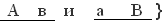 РЕШЕНИЕ
Гаметы некроссоверные: А  b , а  B
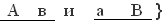 их соотношение [(100% - 12%) : 2 = 44% ] по 44%. Кроссоверные гаметы: кроссоверные гаметы, их соотношение [ 12 : 2 = 6% ] по 6%.
ЗАДАЧА 2
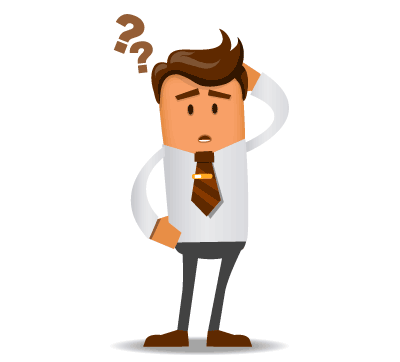 Гены А, В, и С лежат в одной хромосоме. Между генами АС кроссинговер проходит с частотой 12,7%, количество рекомбинантов по генам ВС – 23,3%, расстояние между генами АВ – 36 морганид. Построить генетическую карту по взаиморасположению этих генов                             в хромосоме.
РЕШЕНИЕ
1) 1% кроссинговера равен 1 морганиде
2)  Рекомбинанты – это организмы, образовавшиеся при слиянии кроссоверных гамет. Так как гены в хромосоме лежат линейно, чертим прямую линию и откладываем расстояние между генами, которое выражено в морганидах:
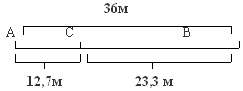 36м
А
В
С
12,7м
23,3м
РЕШЕНИЕ
Гены в хромосомах лежат линейно, в определённых местах – локусах. 
Одна морганида соответствует одному проценту кроссинговера или рекомбинантных (кроссоверных) особей.
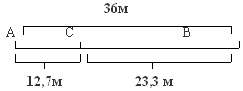 36м
А
В
С
12,7м
23,3м
ЗАДАЧА 3
Расстояние между генами А и В 6 морганид. Каков процент кроссинговера? Сколько некроссоверных и кроссоверных гамет образуется у данной особи? Какова сила сцепление между генами?
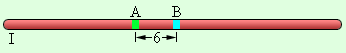 Процент кроссинговера – 6%
Некроссоверных  по 47%; Кроссоверных по 3%.
Сила сцепления: 100% - 6% = 94%
ЗАДАЧА 4
У кроликов рецессивный ген белой пятнистости (голландские кролики) сцеплен с рецессивным геном обуславливающим длинный волосяной покров ангорского типа. Кроссинговер на этом участке составляет 14%. Гомозиготного длинношерстного пятнистого кролика скрестили             с особью дикого типа. Какие фенотипы, и в каком соотношении должны иметь место в случае возвратного скрещивания гибридов первого поколения с голландским длинношерстным кроликом?
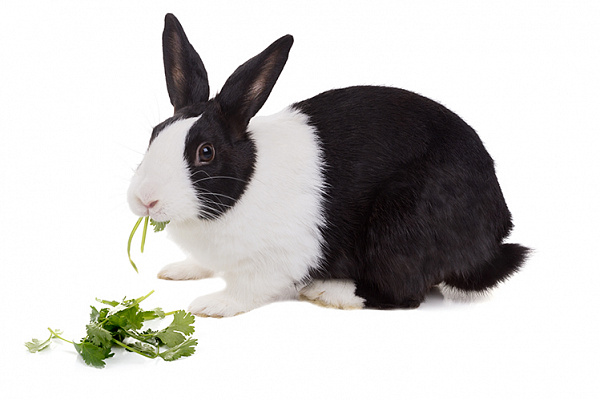 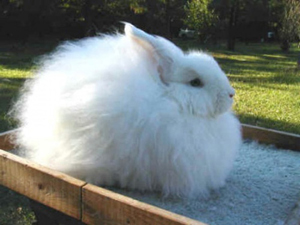 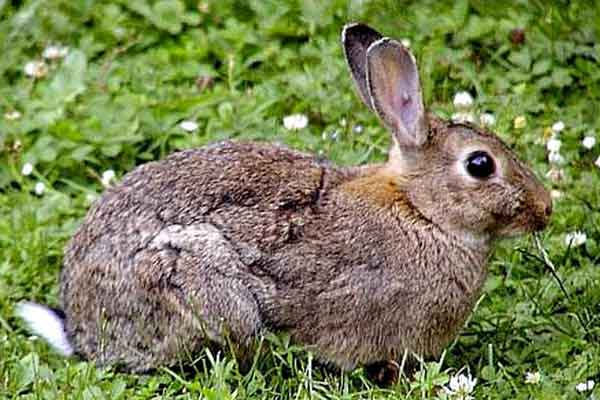 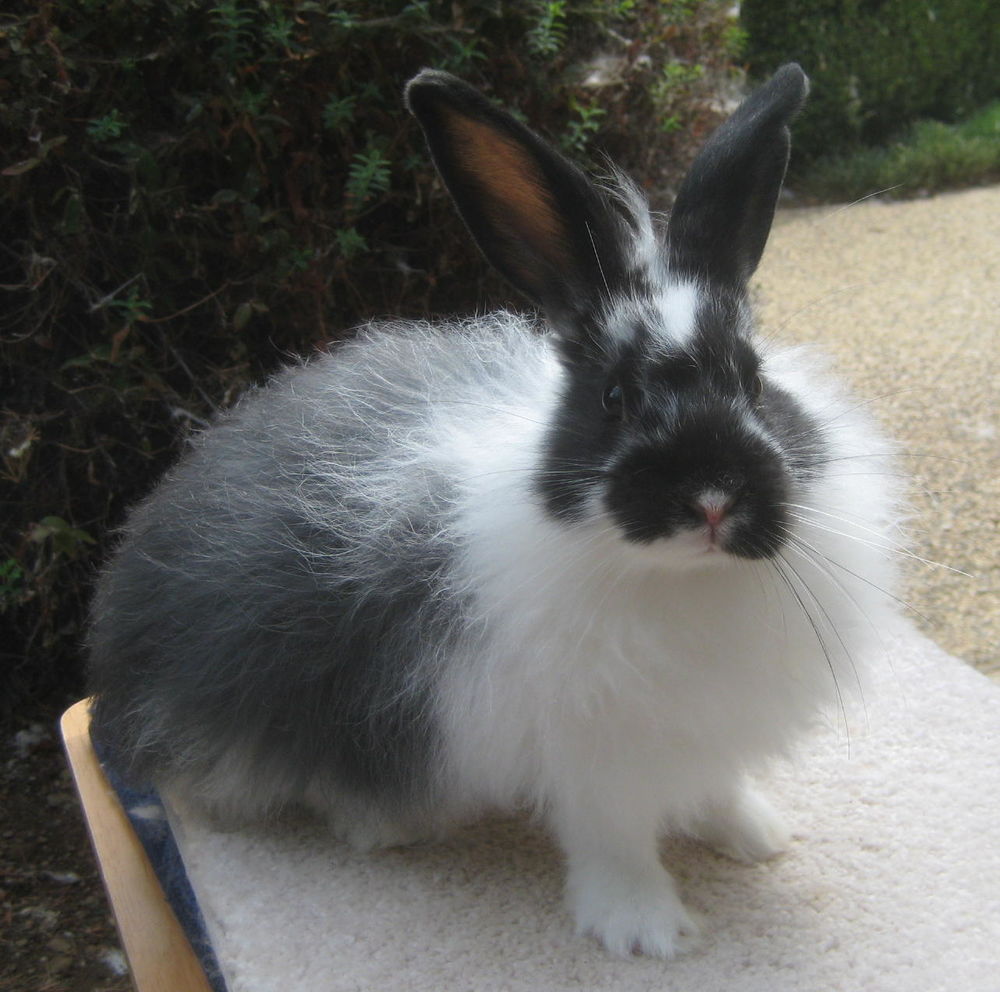 РЕШАЕМ ВМЕСТЕ
Дано:
А – серый (дикий кролик)
В – короткая шерсть
а – белый пятнистый (голландский)
b – длинная шерсть (ангорка)
Фенотипы в случае возвратного скрещивания гибридов  F1 с голландским длинношерстным кроликом - ?
РЕШАЕМ ВМЕСТЕ
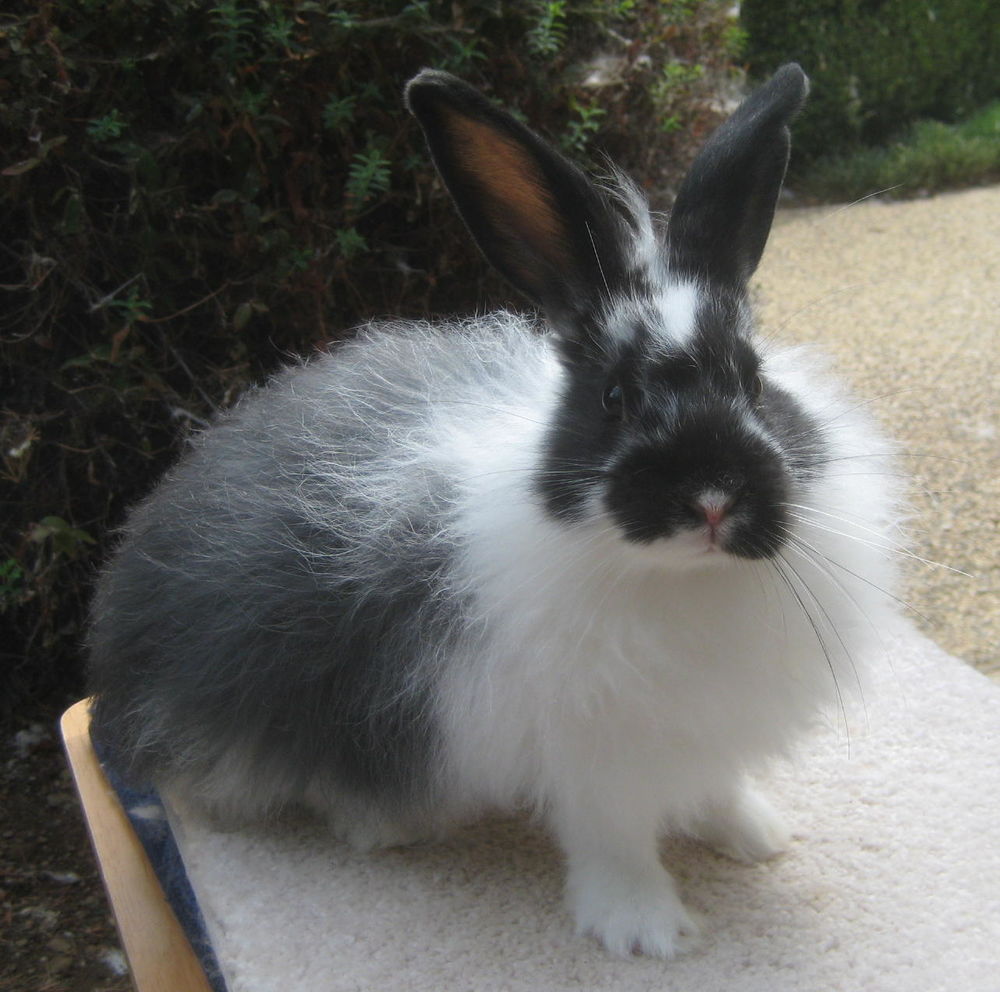 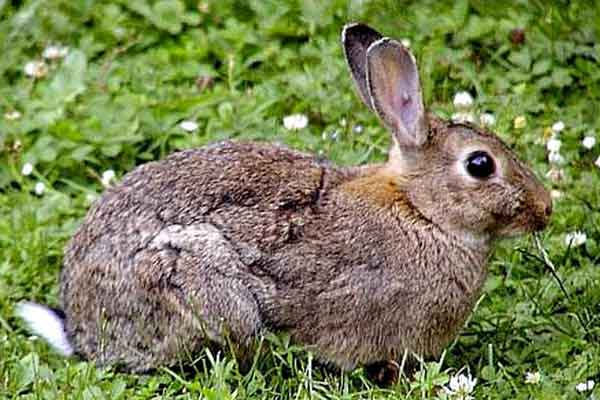 А  В
А  В
а  b 
а  b
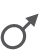 Р
А  В
G
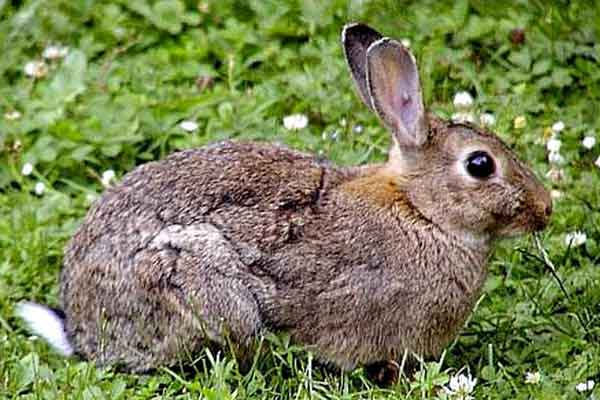 а  b
А  В
a   b
F1
ВОЗВРАТНОЕ СКРЕЩИВАНИЕ
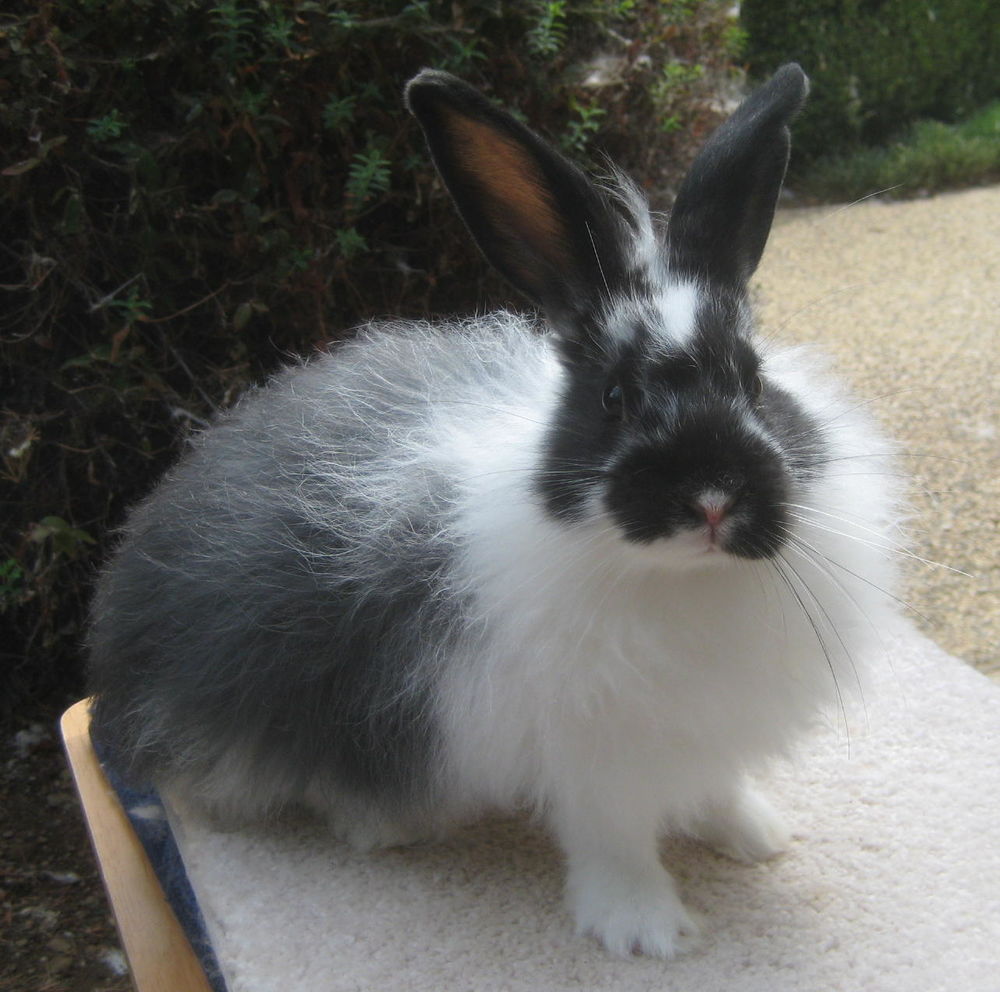 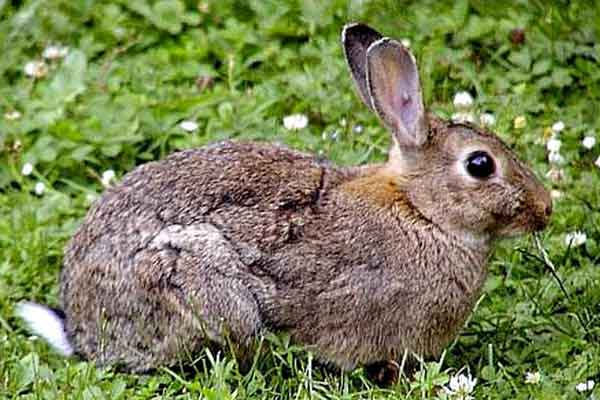 а  b
а  b
А  В
a   b
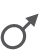 Р
А   В
A   b
a   B
а   b
a   b
G
РЕШАЕМ ВМЕСТЕ
F
А   В
a   B
A   b
к
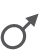 н
н
к
а  b
А   В
A   b
a  B
а  b
а   b
а    b
а   b
а   b
а   b
7%
43%
43%
7%
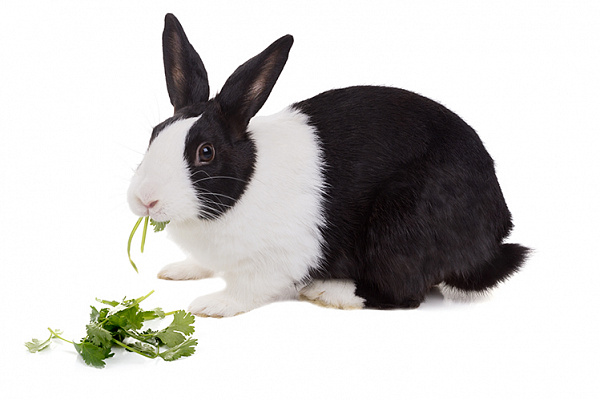 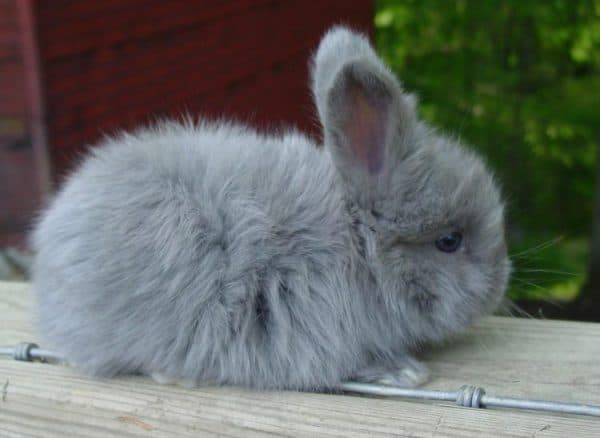 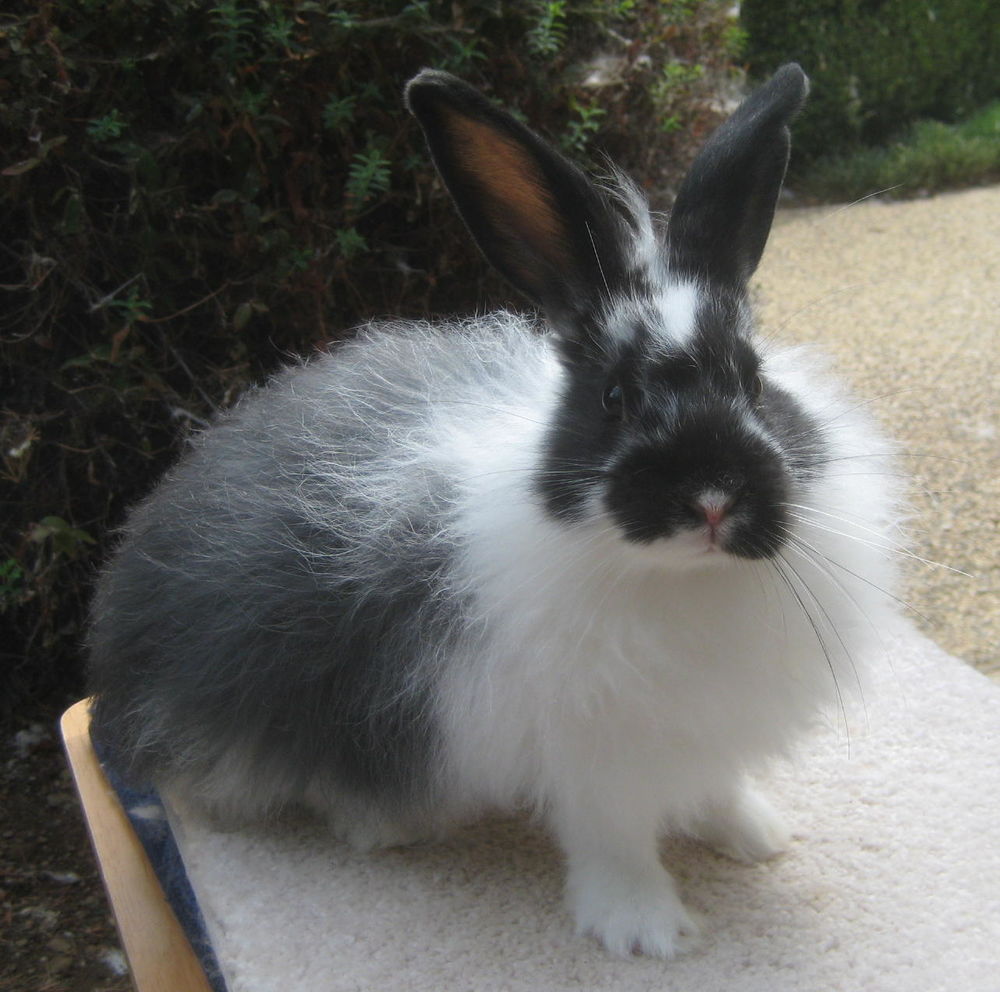 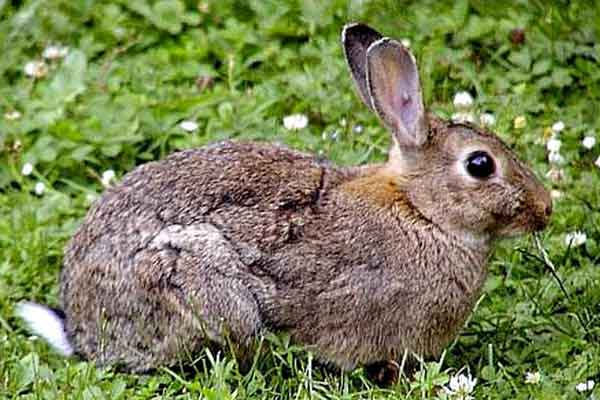 100% -14% = 86%
6:6:1:1
ЗАДАНИЕ
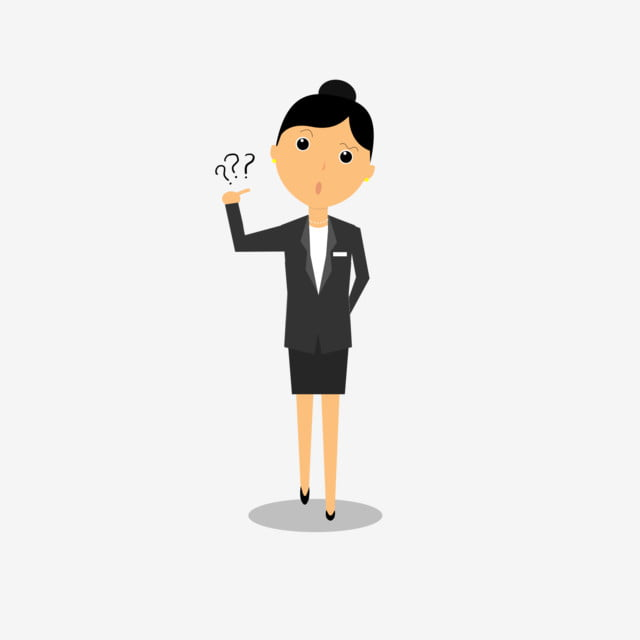 Решить задачи 1,2,3 на странице 89
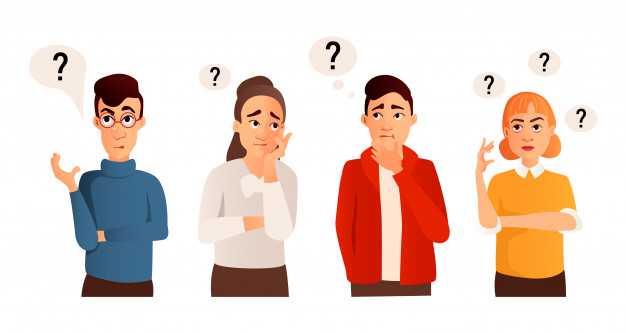